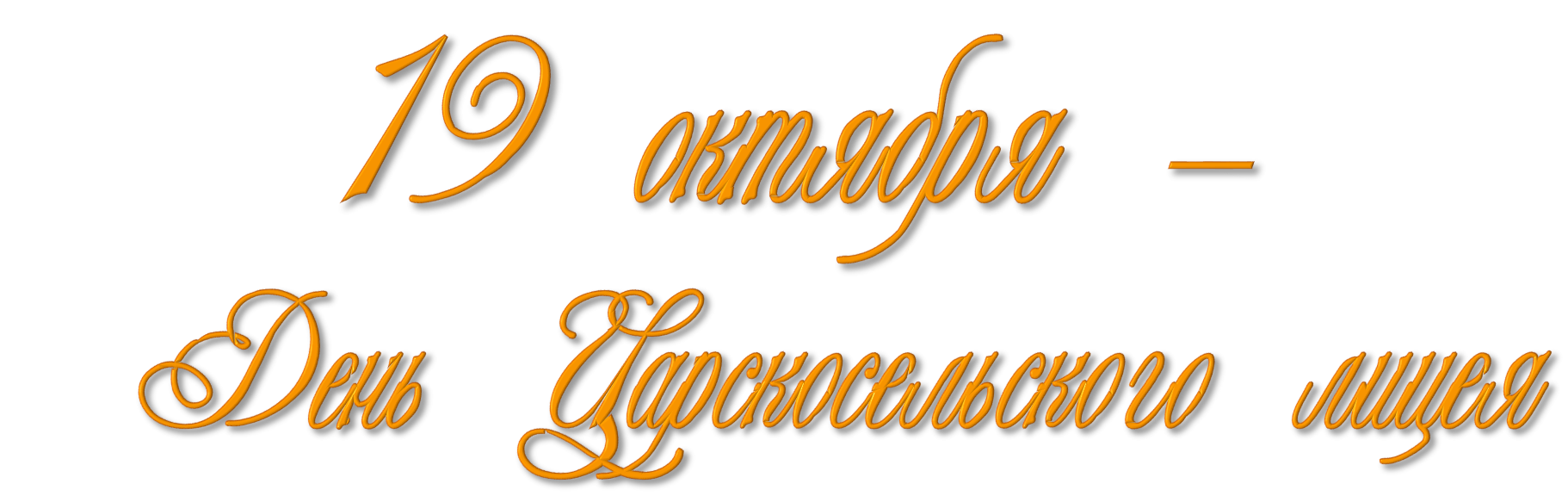 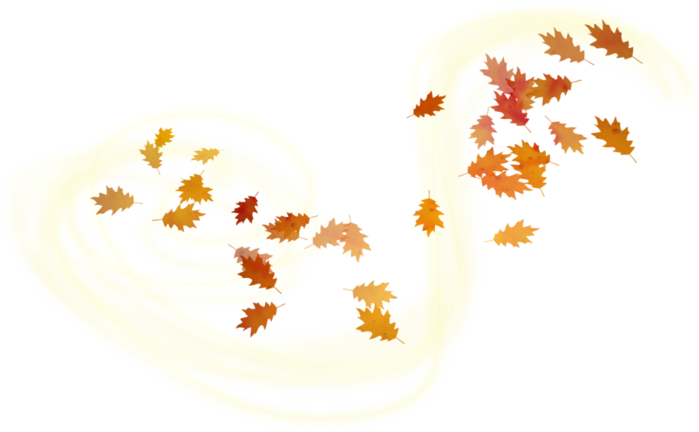 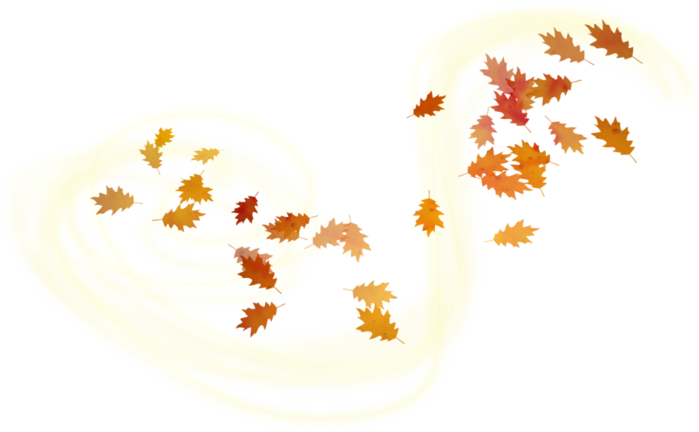 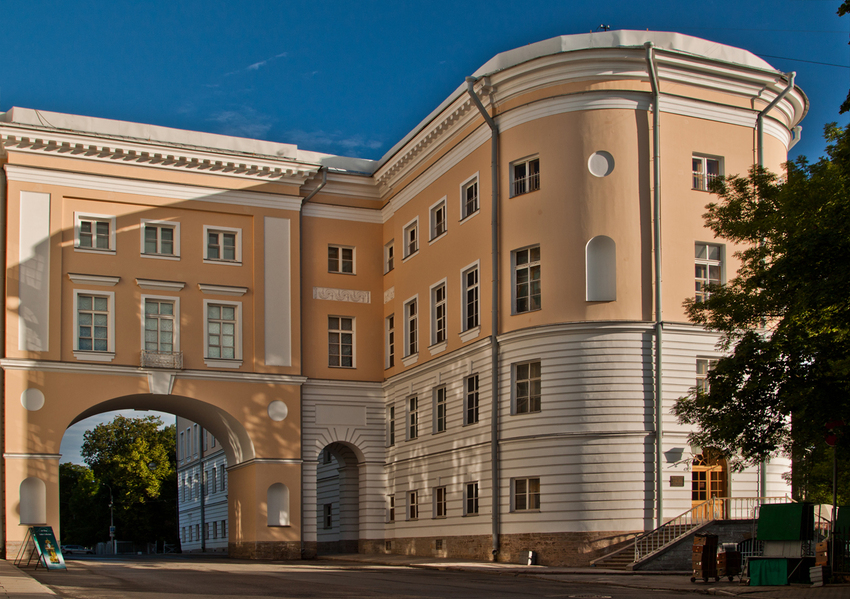 Друзья мои, прекрасен наш союз! 
Он, как душа, неразделим и вечен — 
Неколебим, свободен и беспечен, 
Срастался он под сенью дружных муз. 
Куда бы нас ни бросила судьбина 
И счастие куда б ни повело, 
Всё те же мы: нам целый мир чужбина; 
Отечество нам Царское Село. 
А.С. Пушкин «Лицей»
Всероссийский день лицеиста обязан своим появлением учебному заведению, которое известно каждому образованному человеку. 19 октября 1811 года открылся Императорский Царскосельский лицей, в котором воспитывались Александр Пушкин и многие другие люди, прославившие Россию.
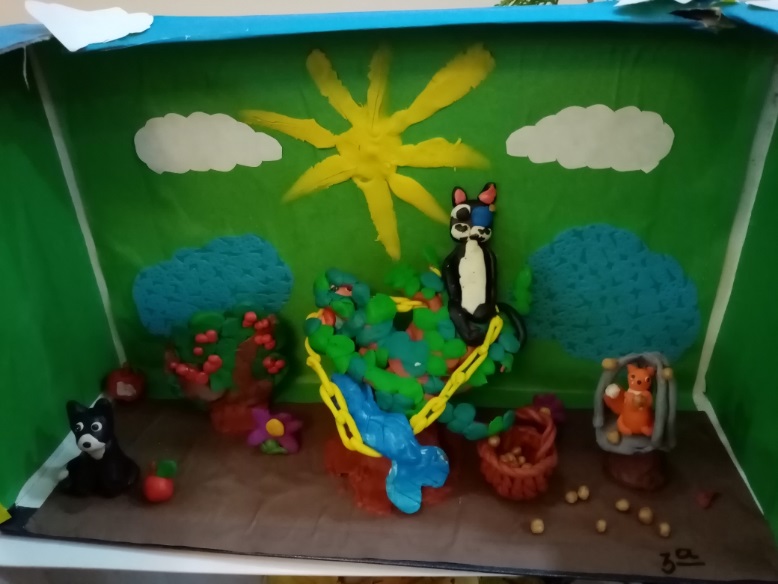 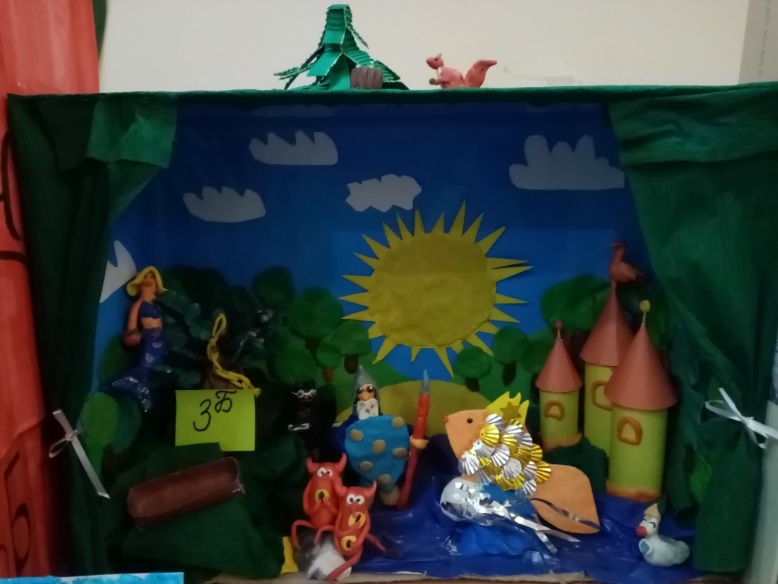 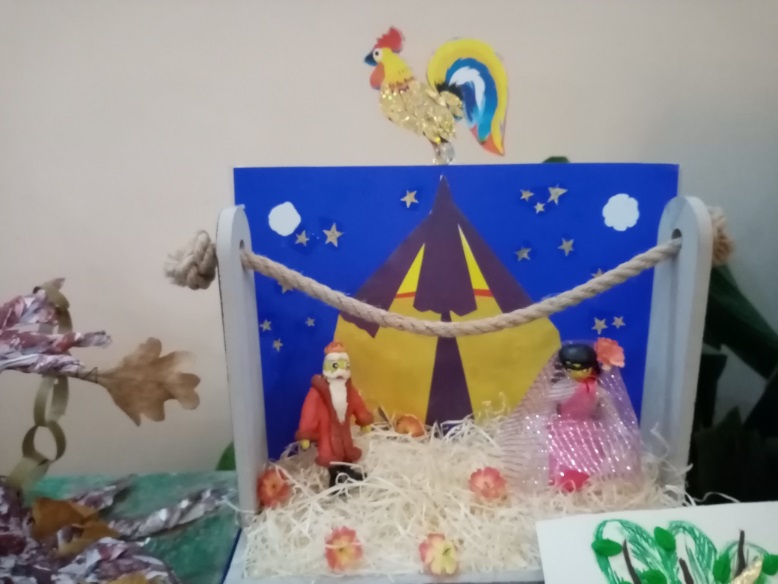 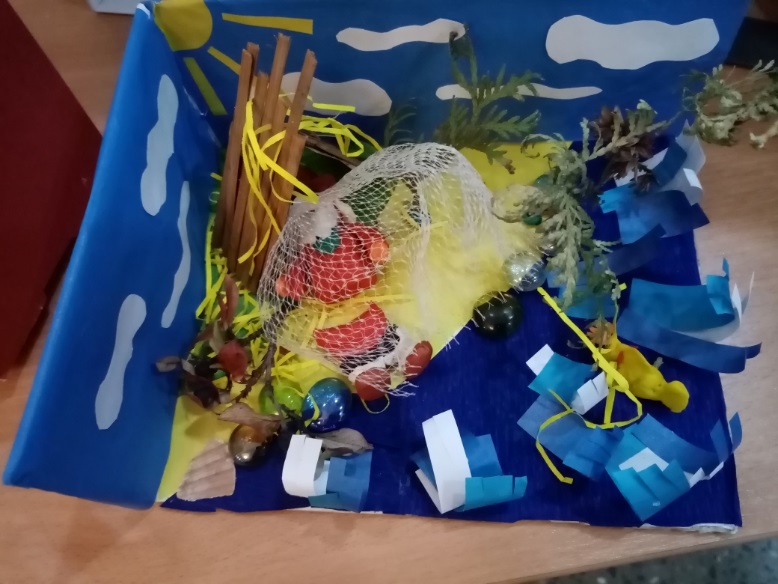 19 октября 2020 года в ГБОУ школе № 594 состоялся День Лицея. В этот день учителя и учащиеся принимали участие в целом ряде праздничных мероприятий. 
Каждый класс выполнил макет «Мой Пушкин».
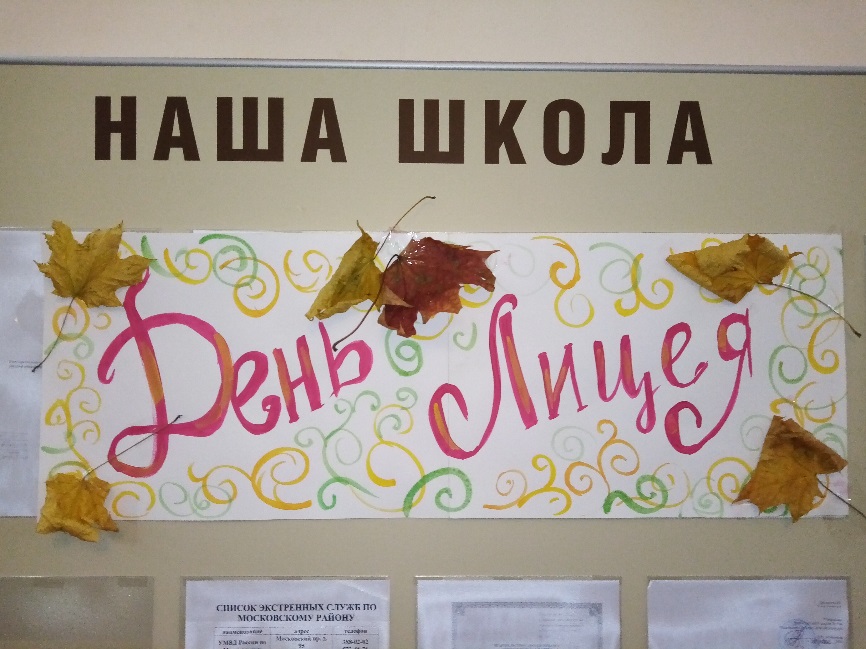 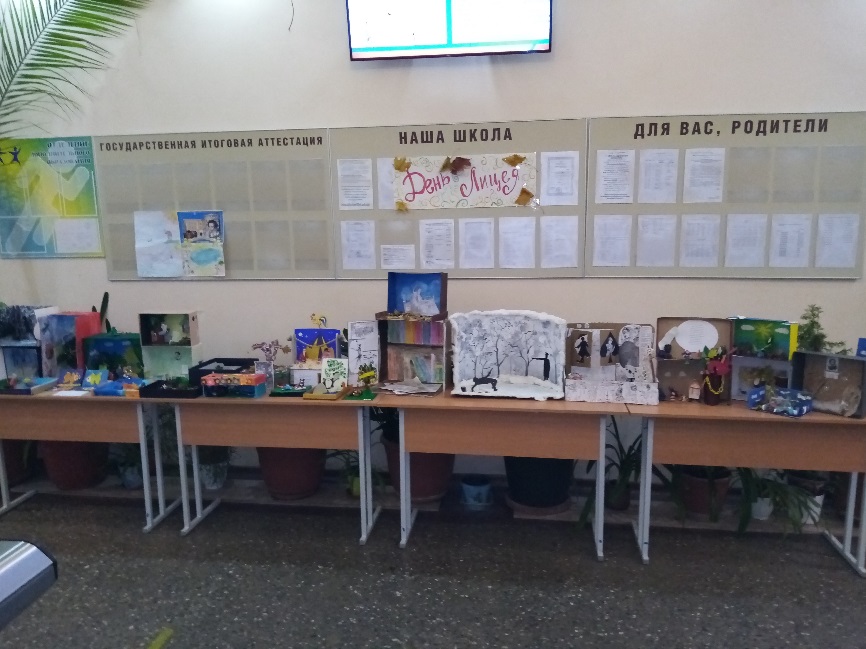 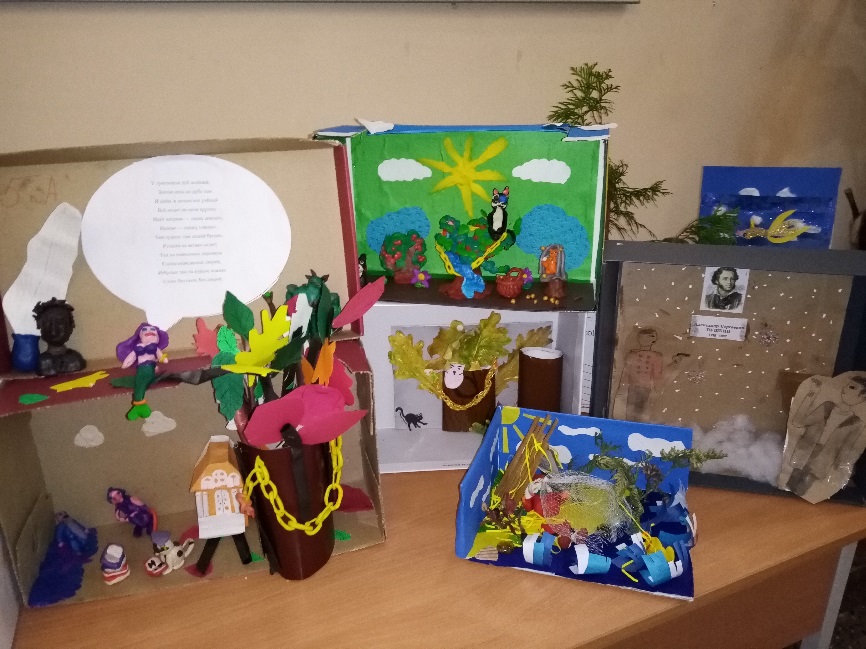 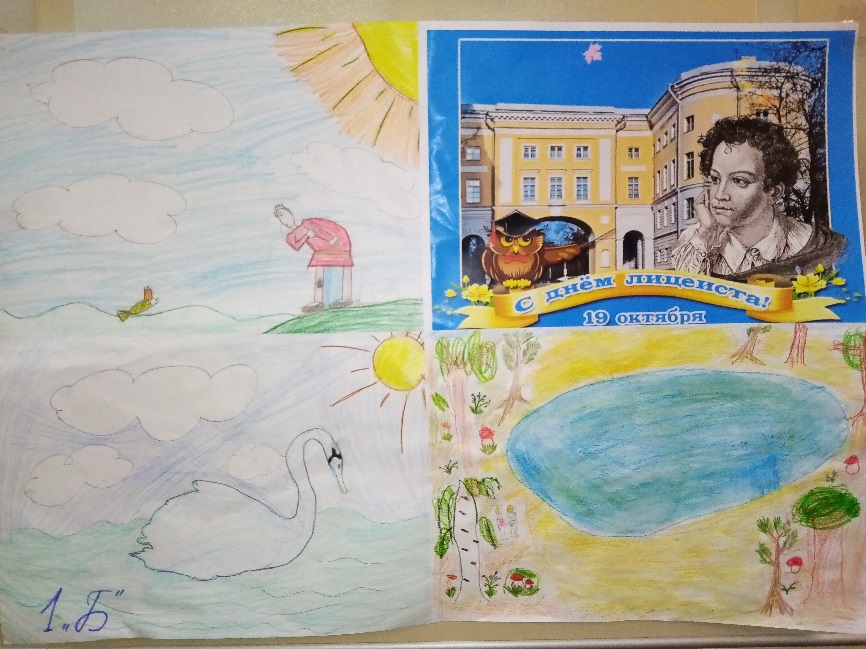 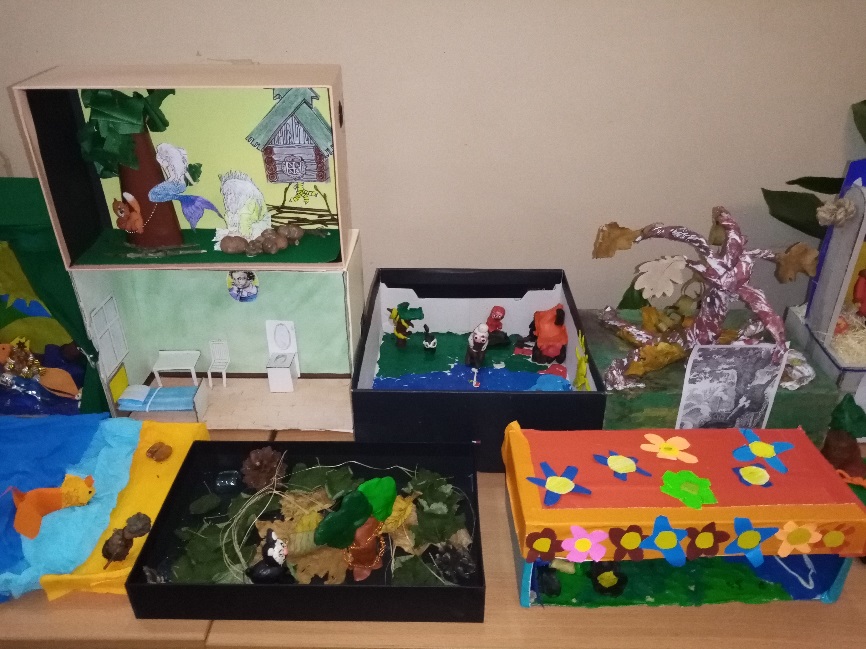 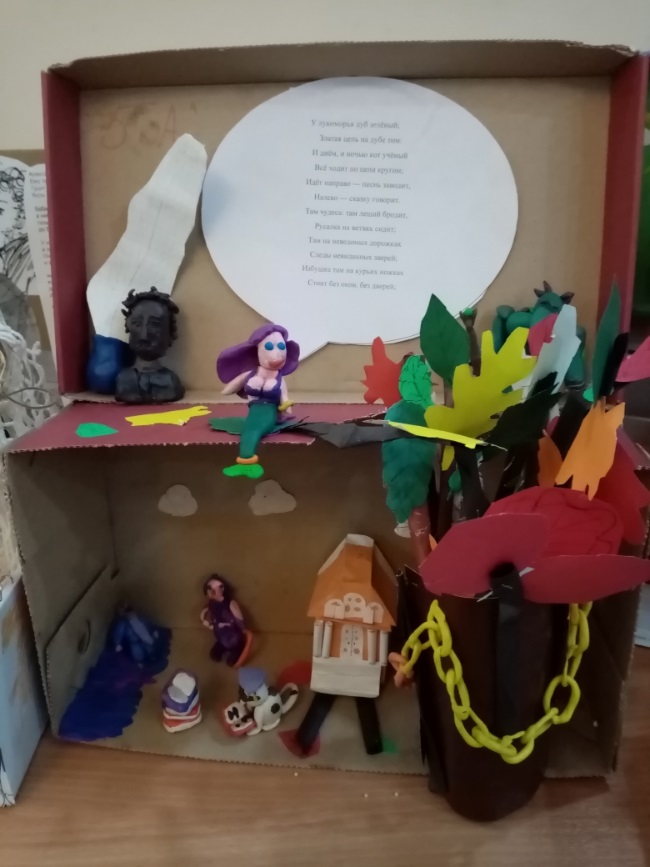 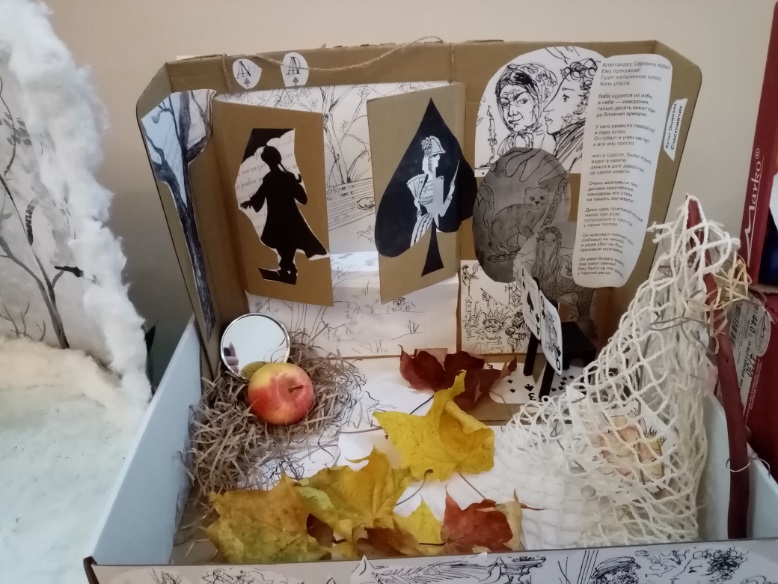 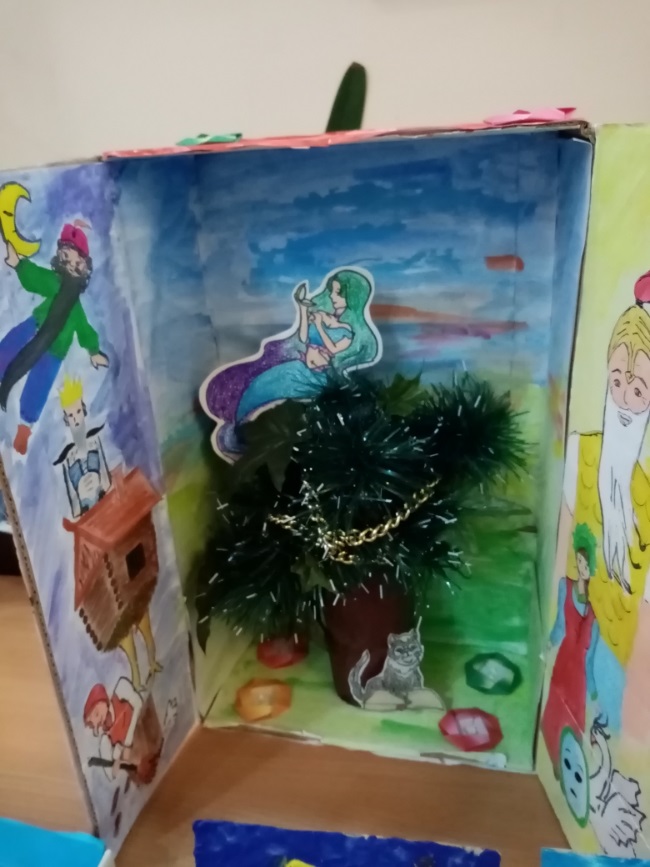 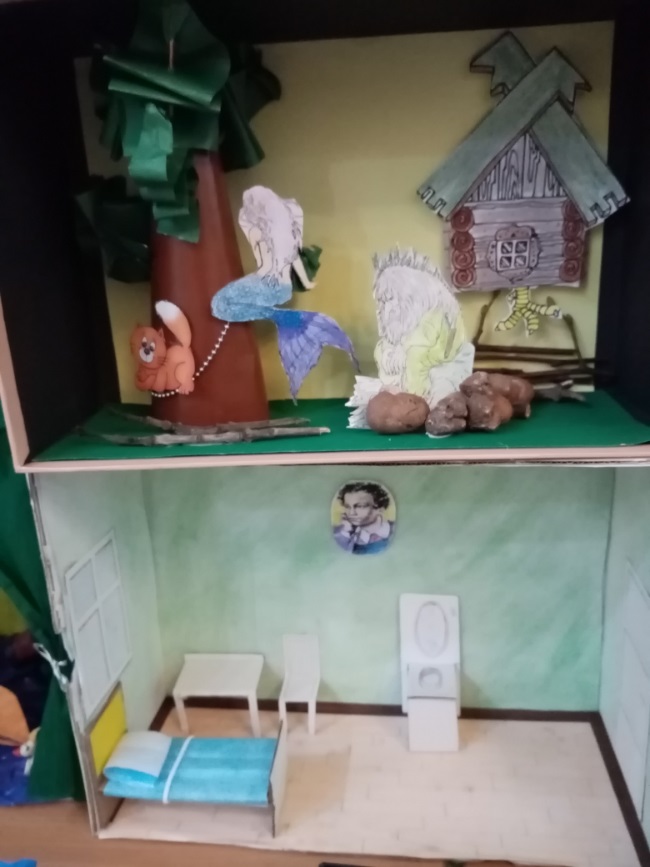 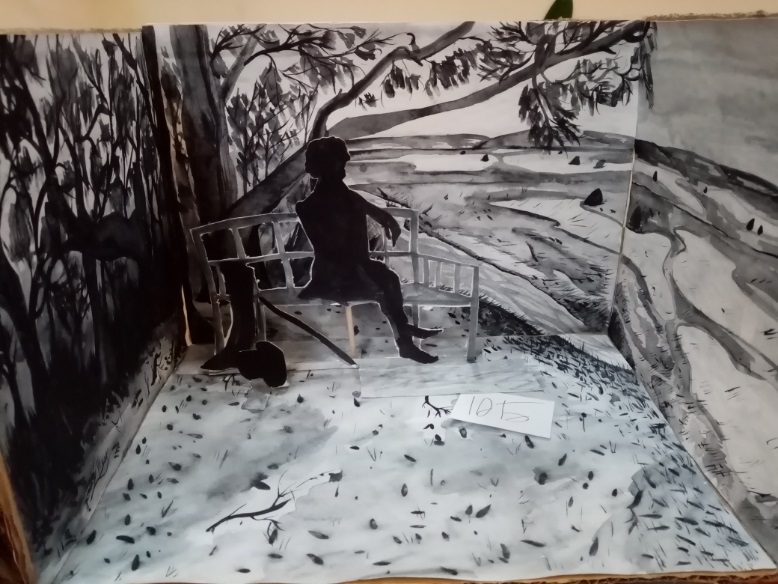 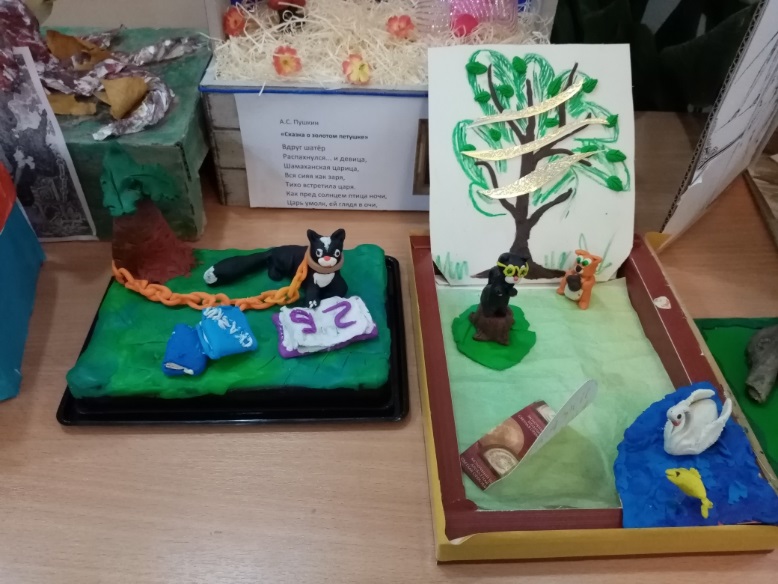 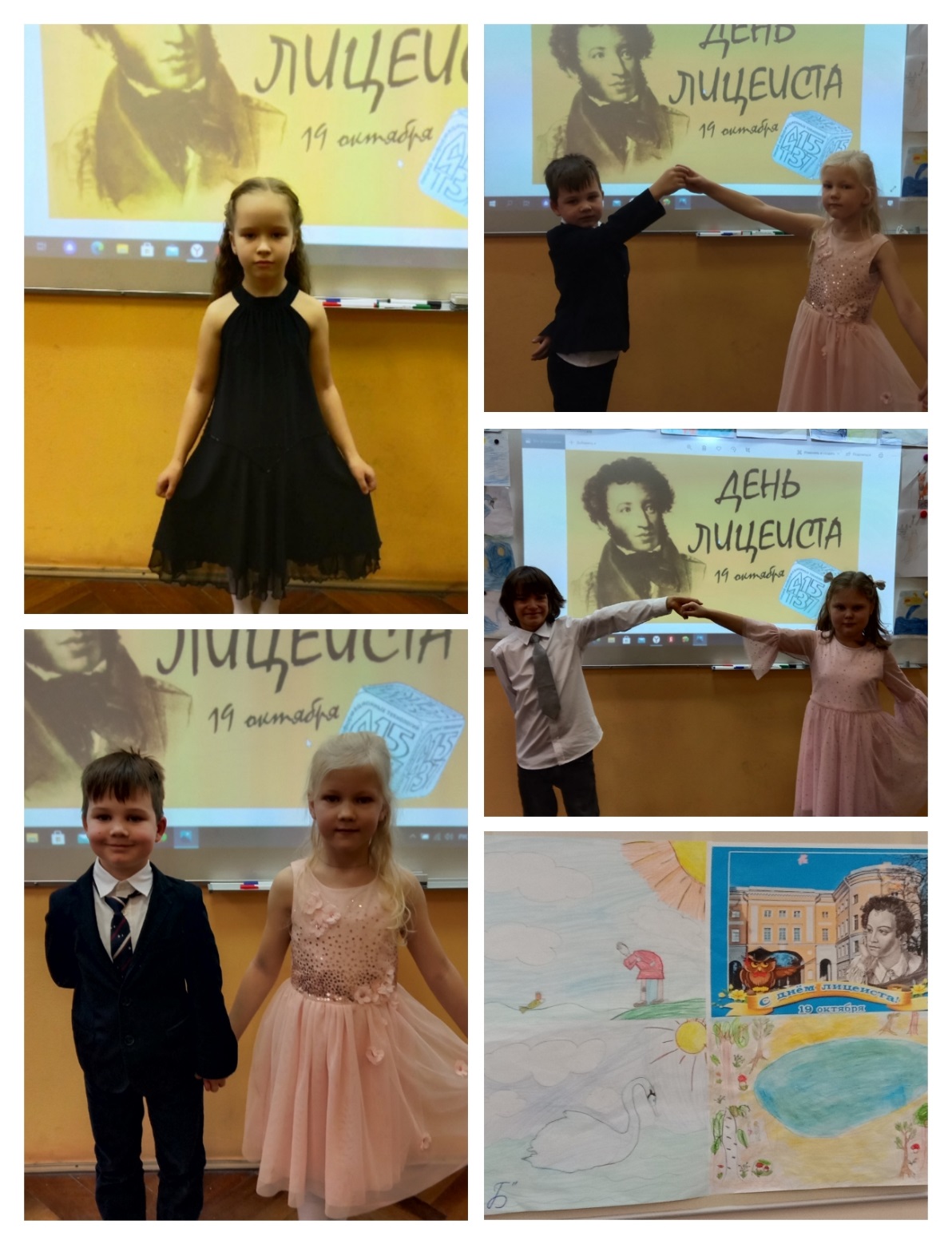 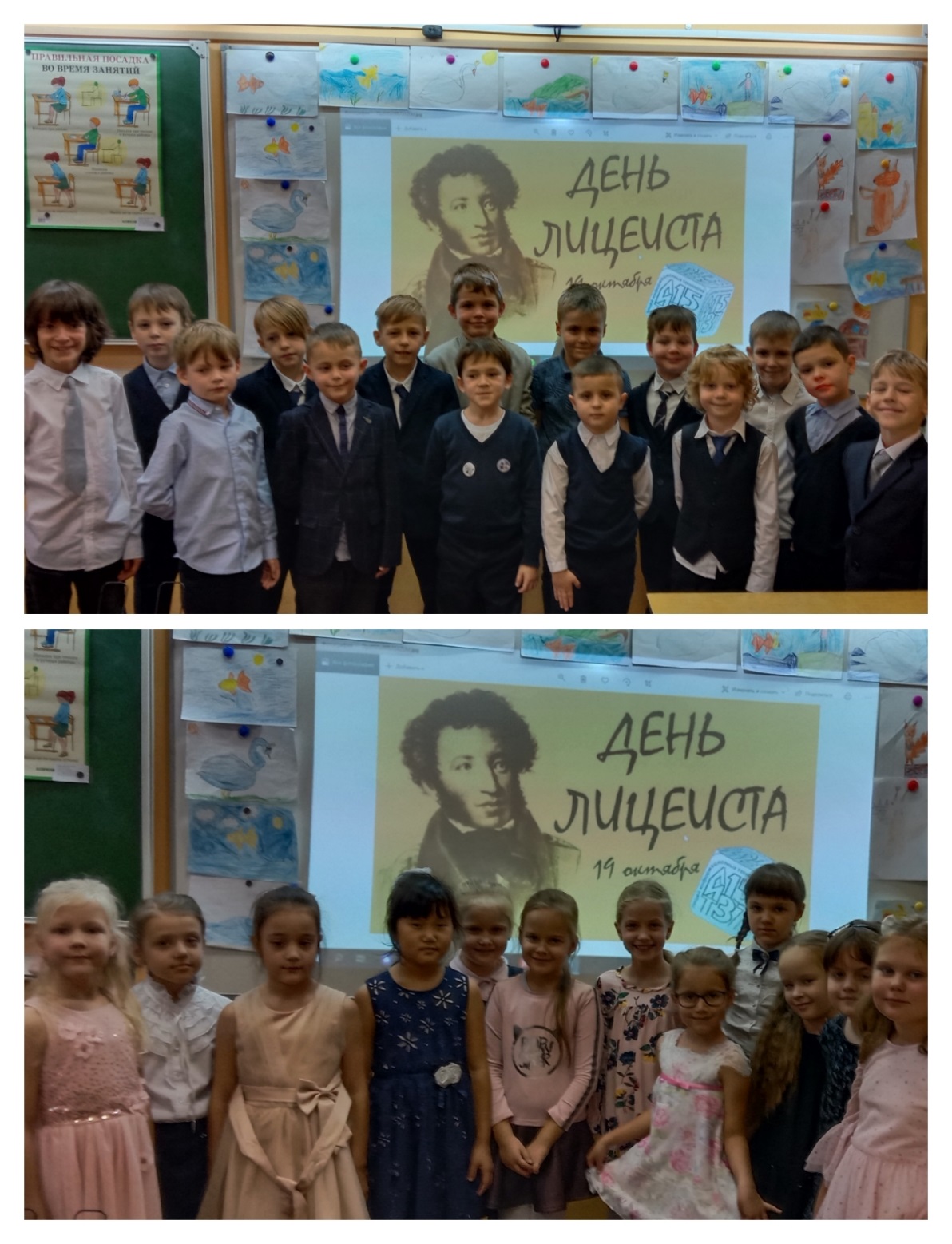 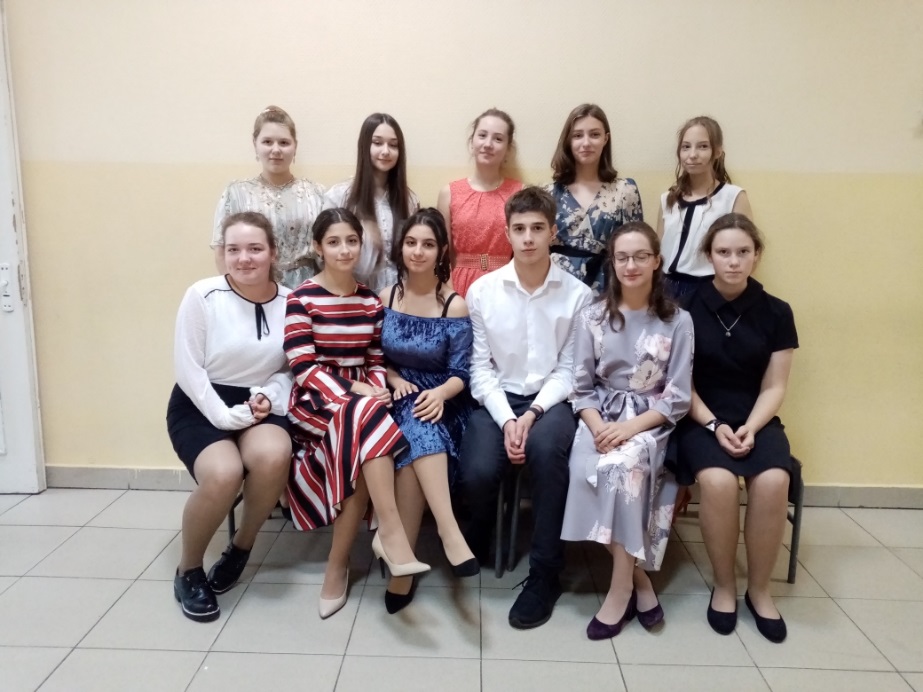 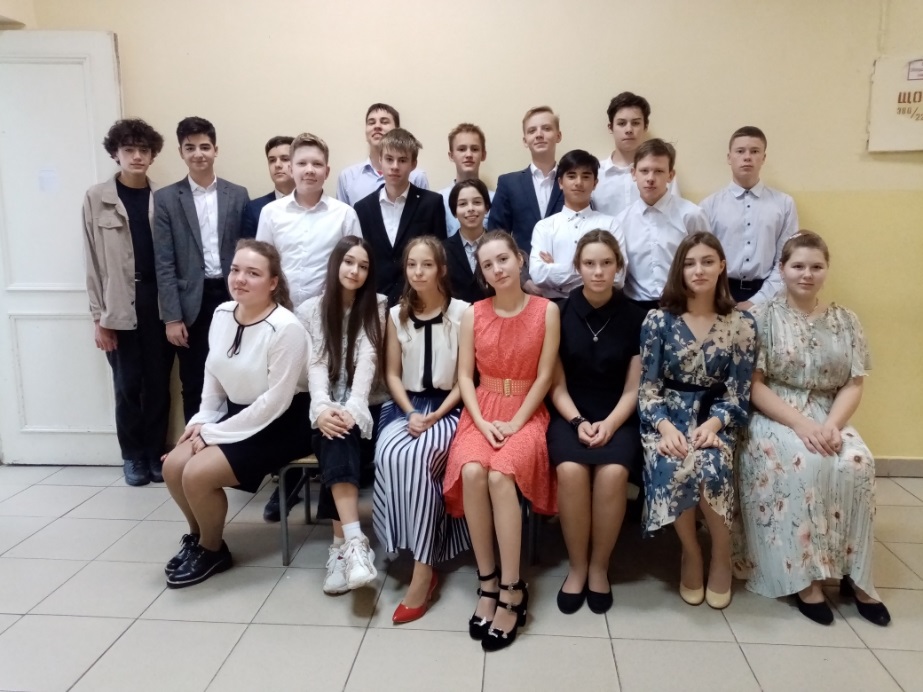 Проведены классные часы «День Лицея». 
На переменах была организована радиотрансляция чтения произведений поэта учащимися школы. 
Ко Дню Лицея готовились все: педагоги и учащиеся. 
Ведь это прекрасный повод вспомнить наследие великого А.С. Пушкина. 
И нам это удалось!
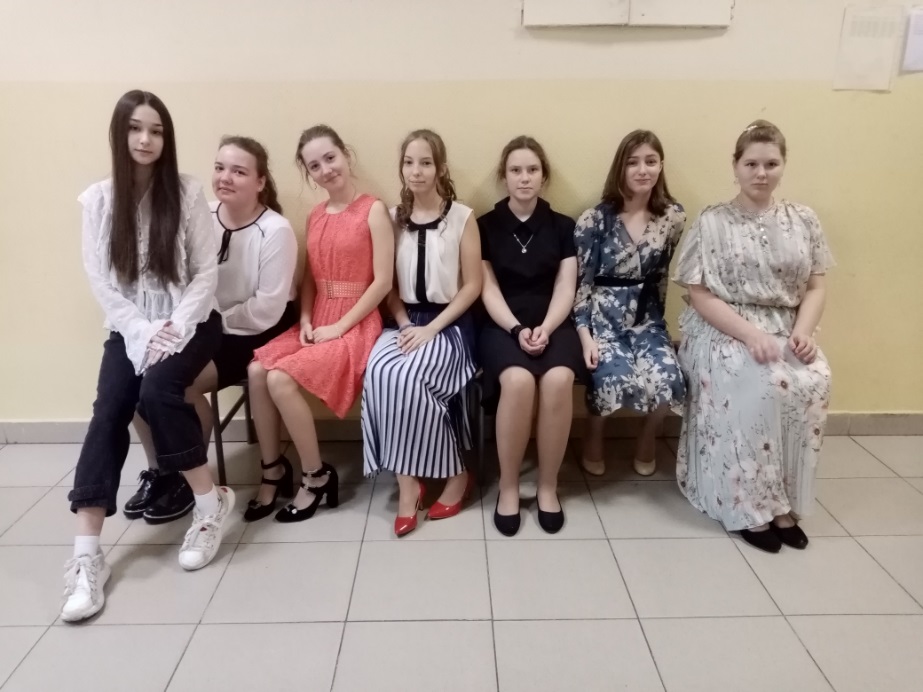